Kecerdasan Buatan
Algoritma Pencarian Blind- Breadth First Search dan Depth First Search
Oleh Politeknik Elektronika Negeri Surabaya
2017
Algoritma Pencarian Blind
Breadth First Search 
Depth First Search
Tujuan Instruksi Umum
Mahasiswa memahami filosofi Kecerdasan Buatan dan mampu menerapkan beberapa metode Kecerdasan Komputasional dalam menyelesaikan sebuah permasalahan, baik secara individu maupun berkelompok/kerjasama tim.
Tujuan Instruksi Khusus
Mengetahui definisi Algoritma Pencarian
Mengetahui contoh algoritma pencarian yang hanya mencari solusi
Algoritma Pencarian
Merupakan algoritma untuk mencari kemungkinan penyelesaian
Sering dijumpai oleh peneliti di bidang AI
Mendefinisikan permasalahan
Mendefinisikan suatu state (ruang keadaan)
Menerapkan satu atau lebih state awal
Menetapkan satu atau lebih state tujuan
Menetapkan rules (kumpulan aturan)
A unifying view (Newell and Simon)
Ruang masalah terdiri dari:
State Space (Ruang Keadaan) adalah himpunan state yang mungkin dari suatu permasalahan
Himpunan operator digunakan untuk berpindah dari satu state ke state yang lain.
Ruang masalah dapat digambarkan dengan graph, 
himpunan state dinyatakan dengan node 
link (arcs) menyatakan operator.
Contoh 1
Seorang petani ingin memindah dirinya sendiri, seekor serigala, seekor angsa gemuk, dan seikat padi yang berisi menyeberangi sungai. Sayangnya, perahunya sangat terbatas; dia hanya dapat membawa satu objek dalam satu penyeberangan. Dan lagi, dia tidak bisa meninggalkan serigala dan angsa dalam satu tempat, karena serigala akan memangsa angsa. Demikian pula dia tidak bisa meninggalkan angsa dengan padi dalam satu tempat.
State (ruang keadaan)
State  (Serigala, Angsa, Padi, Petani)
Daerah asal ketika hanya ada serigala dan padi, dapat direpresentasikan dengan state (1, 0, 1, 0), sedangkan daerah tujuan adalah (0, 1, 0, 1)
State awal dan tujuan
State awal
Daerah asal    (1, 1, 1, 1)
Darah tujuan  (0, 0, 0, 0)

State tujuan
Daerah asal    (0, 0, 0, 0)
Darah tujuan  (1, 1, 1, 1)
Rules
Contoh solusi
F
F
F
F
F
W
W
W
W
W
D
D
D
D
D
C
C
C
C
C
Contoh 1
Search Tree for “Farmer, Wolf, Duck, Corn”
Illegal State
F
F
F
F
F
W
W
W
W
W
D
D
D
D
D
D
C
C
C
C
C
F
F
W
W
D
C
C
Search Tree for “Farmer, Wolf, Duck, Corn”
Illegal State
Repeated State
F
F
F
F
F
F
F
F
F
F
F
F
F
F
F
F
W
W
W
W
W
W
W
W
W
W
W
W
W
W
W
W
W
W
W
W
D
D
D
D
D
D
D
D
D
D
D
D
D
D
D
D
D
D
D
D
D
C
C
C
C
C
C
C
C
C
C
C
C
C
C
C
C
C
C
C
C
F
F
F
F
F
F
F
F
F
F
F
W
W
W
W
W
W
W
D
D
D
D
D
D
C
C
C
C
C
C
C
Search Tree for “Farmer, Wolf, Duck, Corn”
Repeated State
Illegal State
Goal State
F
F
F
F
F
F
F
F
F
F
F
F
F
F
F
F
W
W
W
W
W
W
W
W
W
W
W
W
W
W
W
W
D
D
D
D
D
D
D
D
D
D
D
D
D
D
D
D
C
C
C
C
C
C
C
C
C
C
C
C
C
C
C
C
Initial State
Farmer takes duck to left bank
Farmer returns alone
Farmer takes wolf to left bank
Farmer returns with duck
Farmer takes corn to left bank
Farmer returns alone
Farmer takes duck to left bank
Success!
A
Node A = Node awal
Node L = Node Akhir
B
C
E
D
F
G
I
H
J
K
L
Contoh 2 – Eight Puzzle
State space of the 8-puzzle generated by “move blank” operations
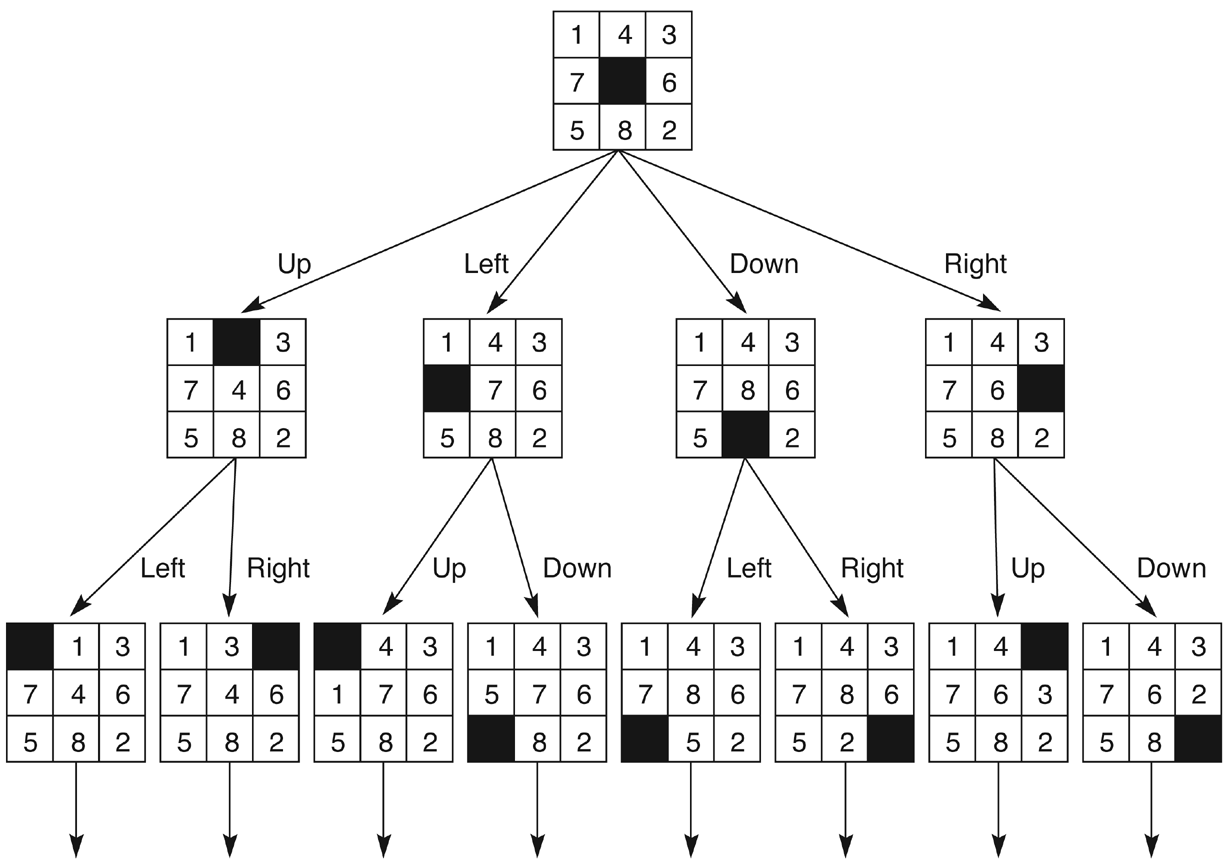 The 8-puzzle problem
State 	: posisi board yang legal
Operator  	: up, left, down, right 
Initial state (state awal)	: posisi board  yang telah ditentukan
Goal state (state akhir)	: posisi board  yang telah ditentukan

Catatan :
Yang ditekankan disini bukan solusi dari 8-puzzle, tapi lintasan/path dari state awal ke state tujuan.
Contoh 3Traveling Salesperson Problem
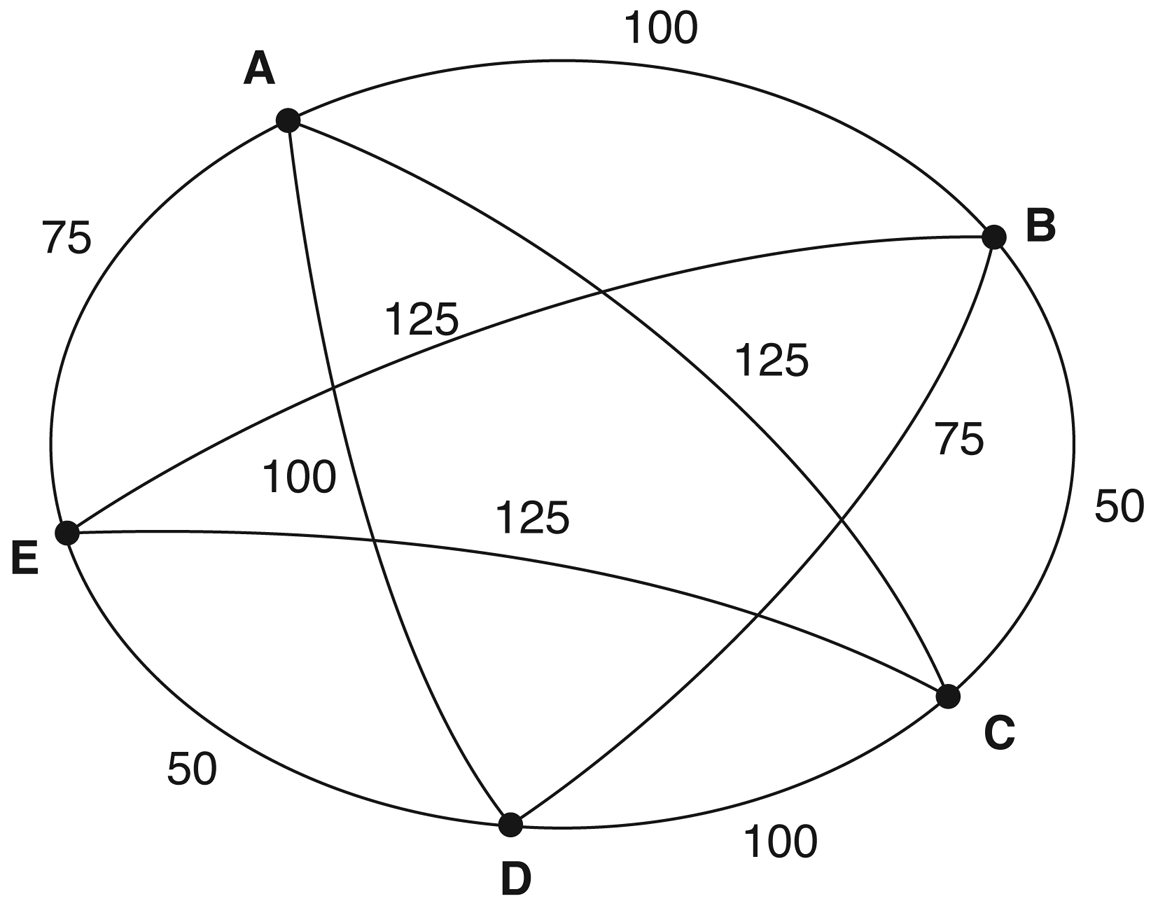 Traveling salesperson problem
Seorang sales mengunjungi dari satu kota ke kota lain sebanyak n kota dan kembali ke kota asal. Carilah jarak terpendek untuk mengunjungi n kota tersebut.
 state space:
 operators: 
 initial state:
 goal state:
Ruang Pencarian dari TSP(label pada link = cost dari root)
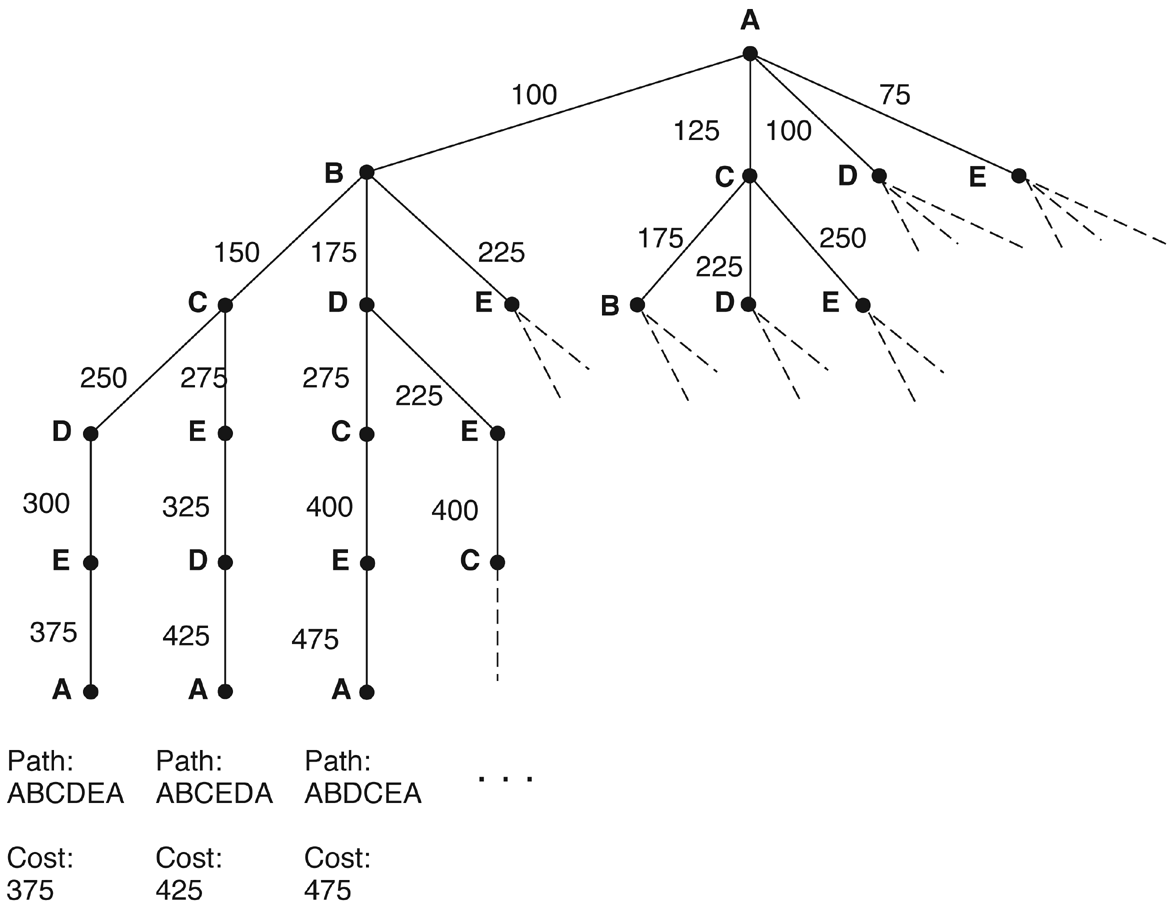 Nearest neighbor path
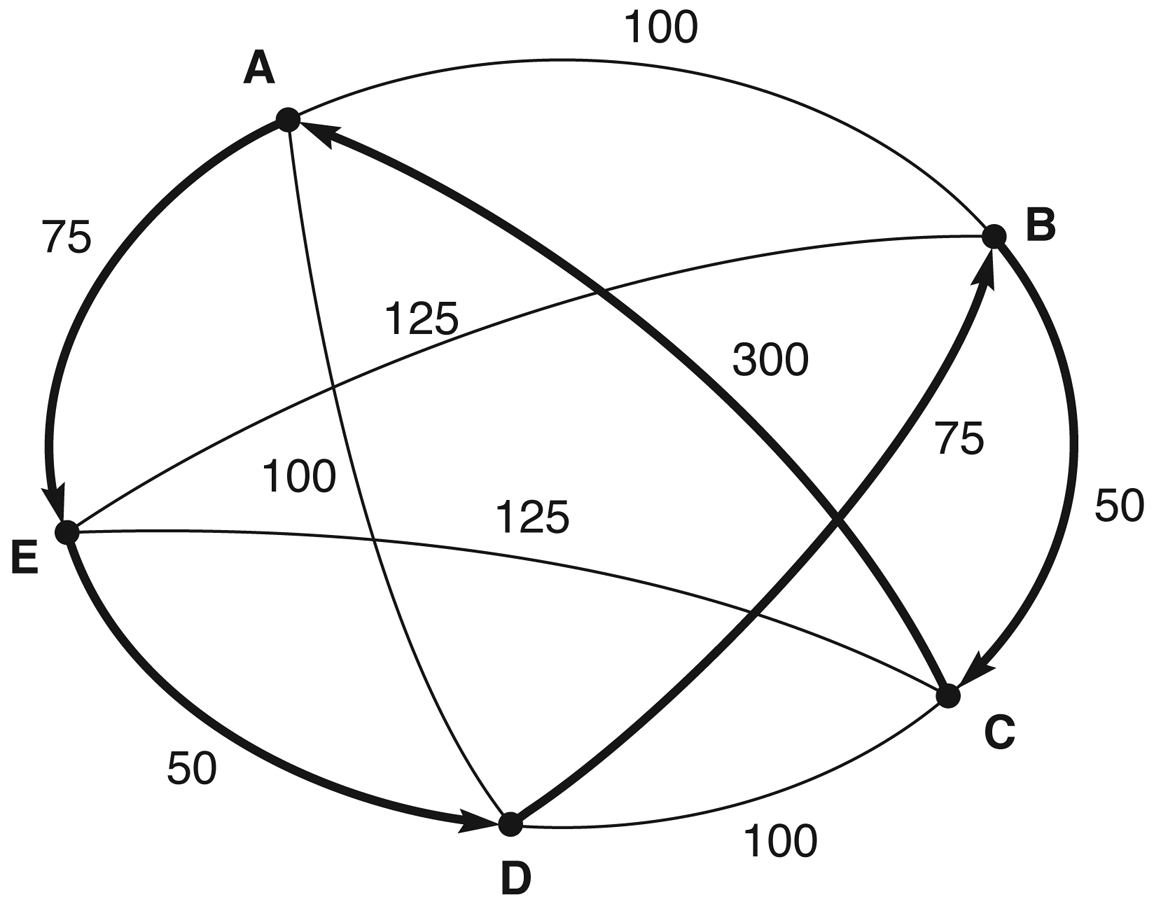 Nearest neighbor path = AEDBCA (550)
Minimal cost path = ABCDEA (375)
Breadth-First Search (BFS)
DEPTH   0 (d=0)
DEPTH   1 (d=1)
DEPTH   2 (d=2)
Algoritma BFS
BreadthFirstSearch(state space =<S,P,I,G,W>)
	Open  {I}
	Closed  
	while Open   do
		x   DeQueue(Open)
		if Goal(x, ) then return x
		Insert(x,Closed)
		for  y  Child(x ,) do
			if yClosed and yOpen then
				EnQueue(y,Open)
	return fail	

Open diimplementasikan dengan queue, menerapkan konsep FIFO. Closed  langsung ditampilkan ke layar.
Breath-first search
S
A
D
B
D
A
E
C
E
E
B
B
F
11
D
F
B
F
C
E
A
C
G
14
17
15
15
13
G
C
G
F
19
19
17
G
25
Studi Kasus
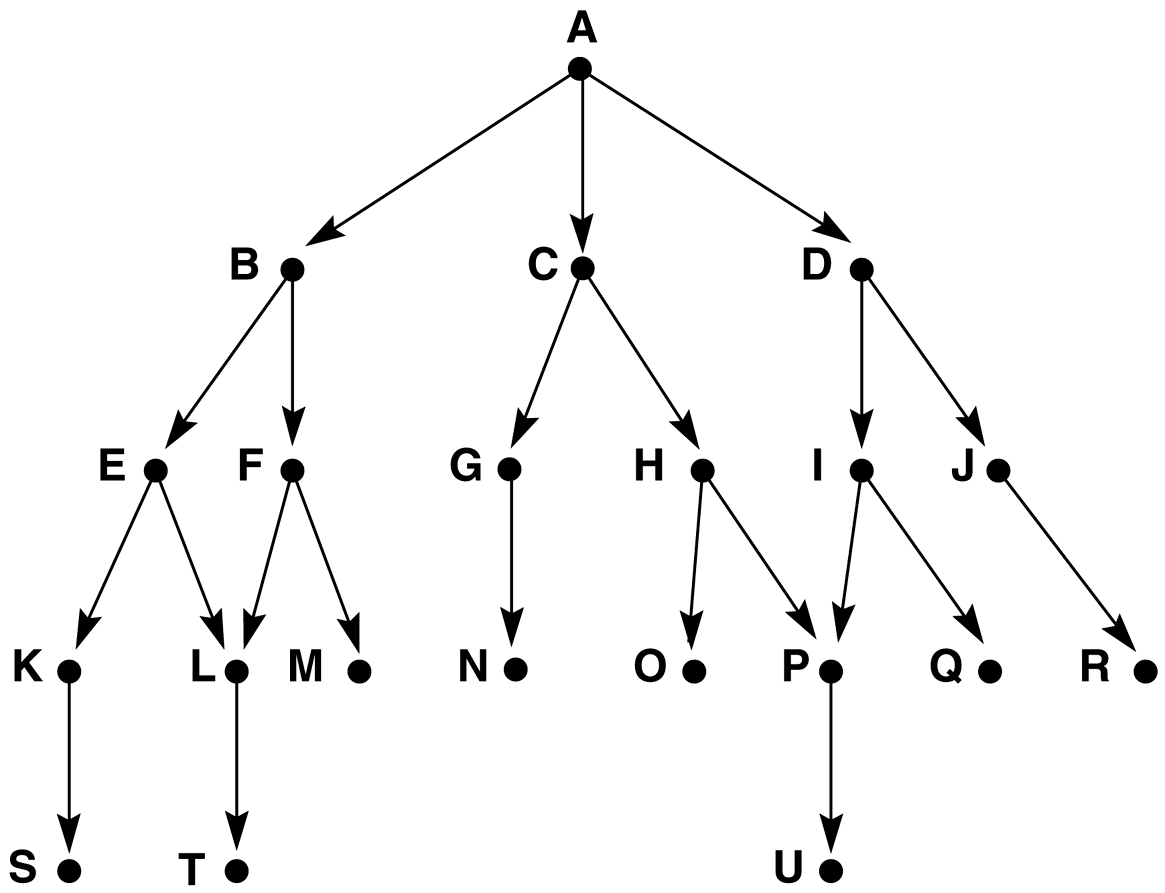 Trace dengan BFS
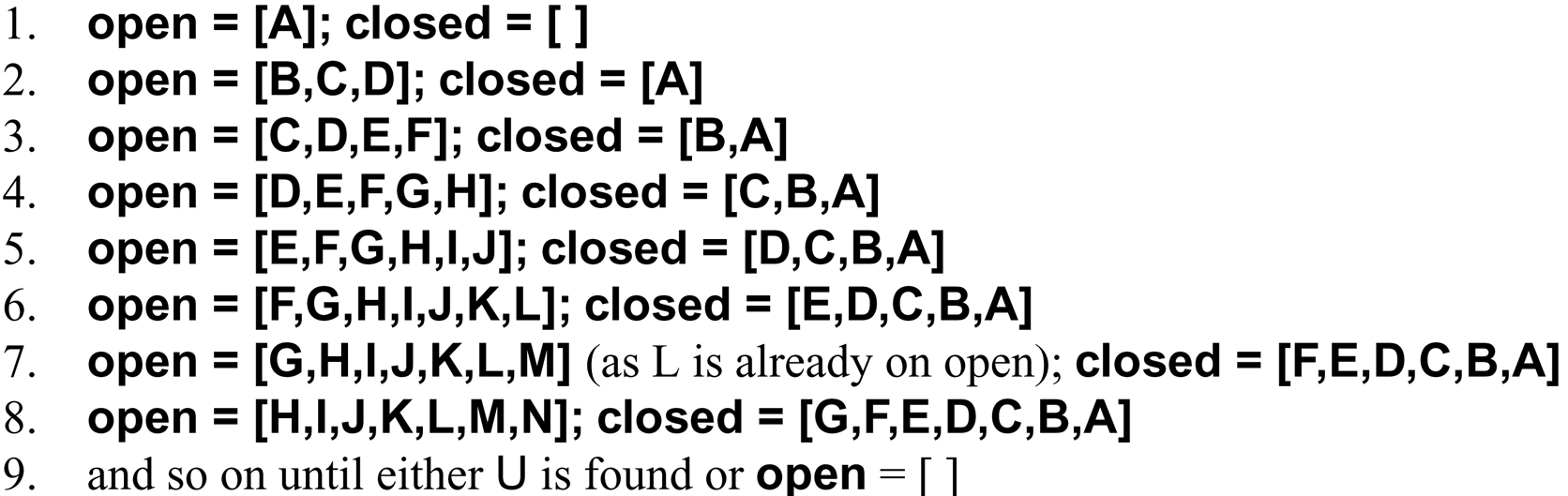 Pada Iterasi 6 dengan BFS
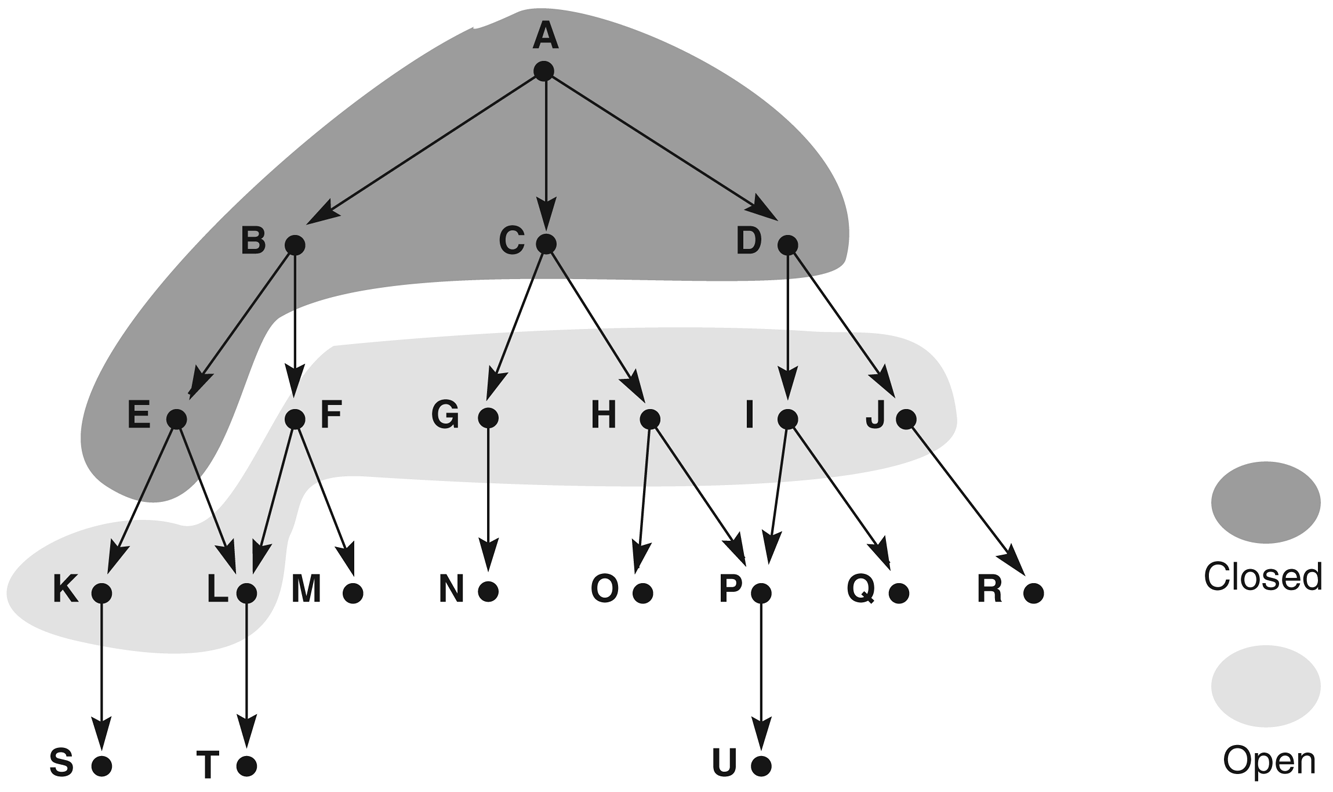 Depth-First Search
Algoritma DFS
DepthFirstSearch(state space =<S,P,I,G,W>)
	Open  {I}
	Closed  
	while Open   do
		x   Pop(Open)
		if Goal(x, ) then return x
		Insert(x,Closed)
		for  y  Child(x ,) do
			if yClosed and yOpen then
				Push(y,Open)
	return fail	

Open diimplementasikan dengan Stack, menerapkan konsep LIFO. Closed  langsung ditampilkan ke layar.
Depth-first search
S
A
D
B
D
A
E
C
E
E
B
B
F
11
D
F
B
F
C
E
A
C
G
14
17
15
15
13
G
C
G
F
19
19
17
G
25
Studi Kasus
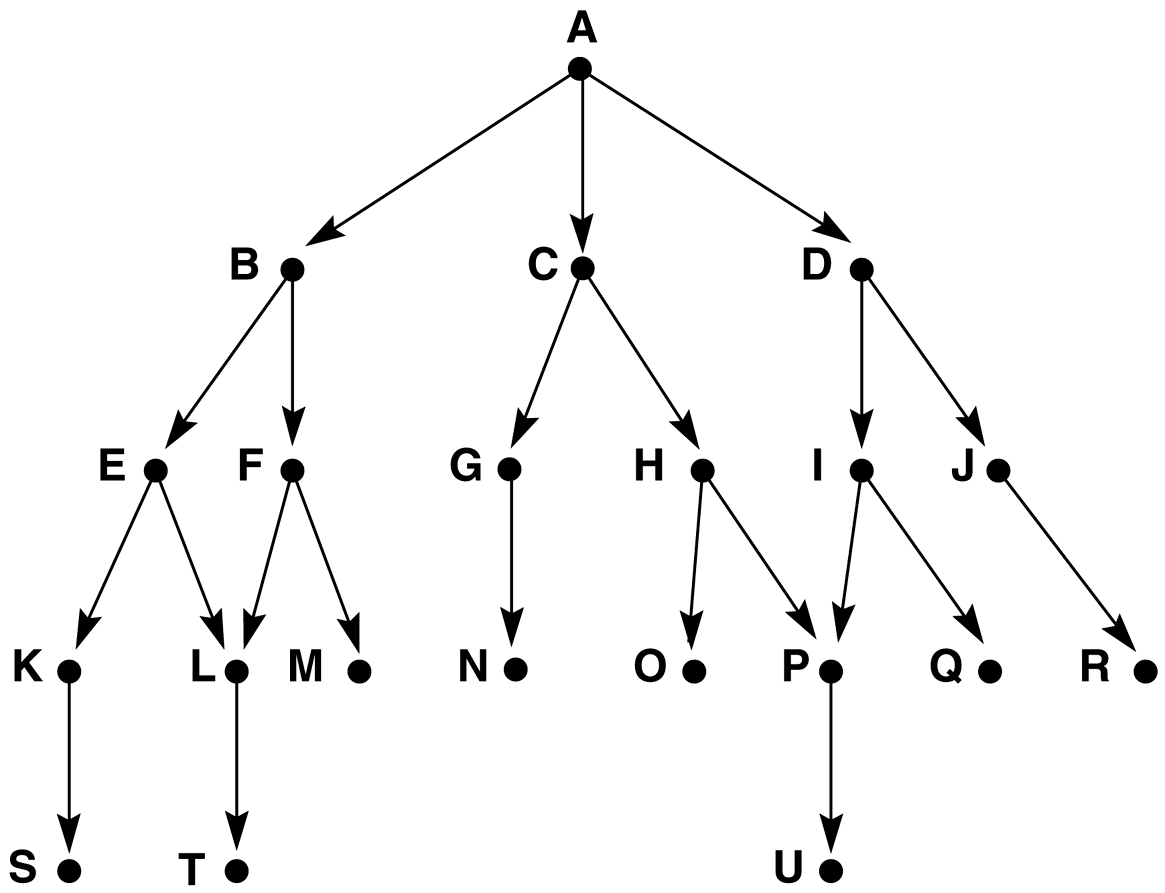 Trace of DFS on the graph of Fig. 3.13
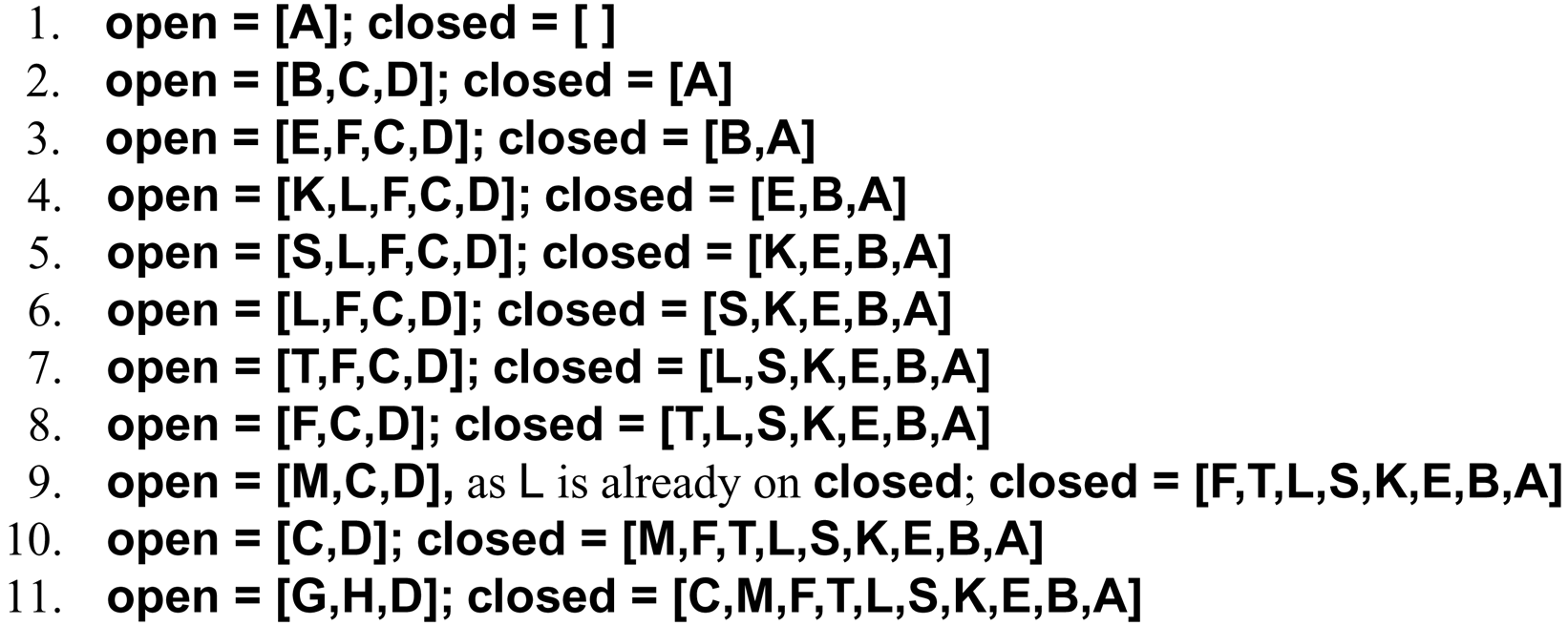 Iterasi 6 pada DFS
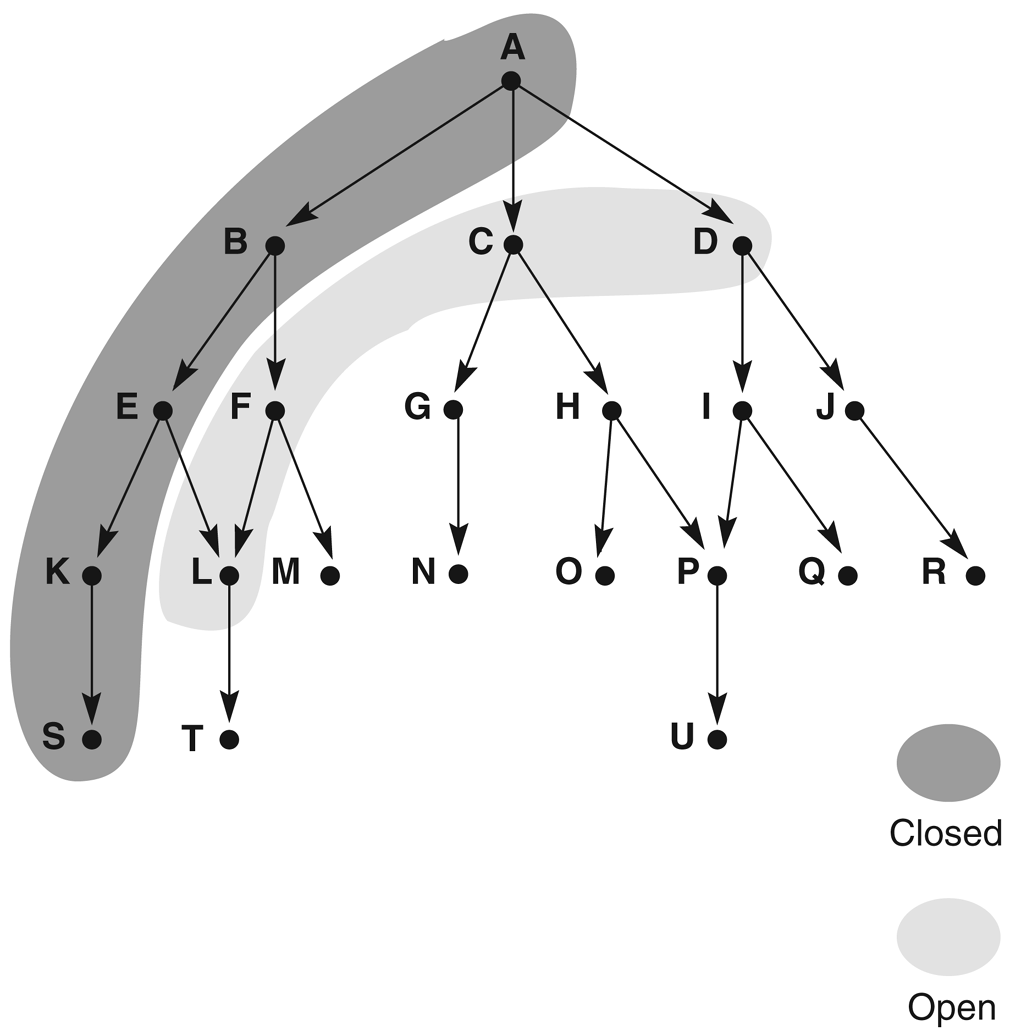 BFS, label = urutan state yang dihapus dari OPEN
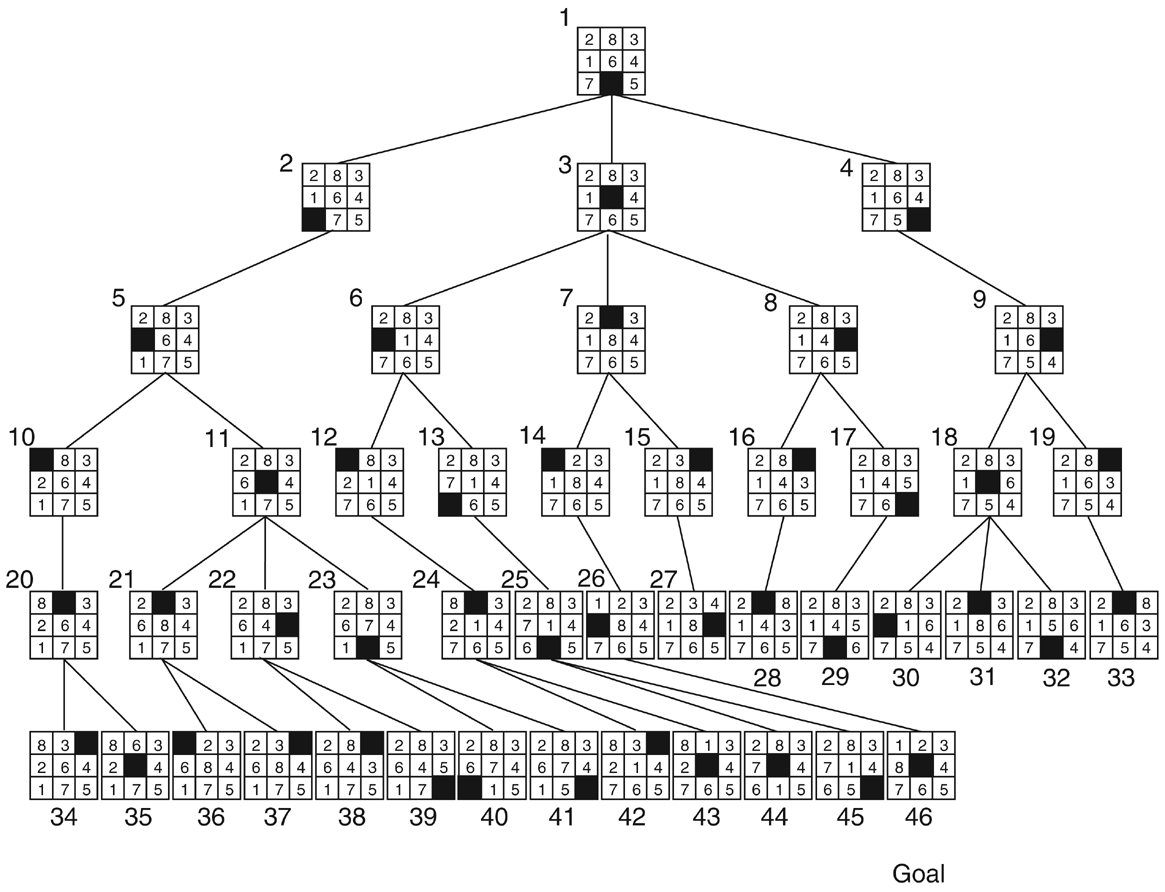 DFS dengan batas kedalaman 5, label = urutan state dihapus dari OPEN
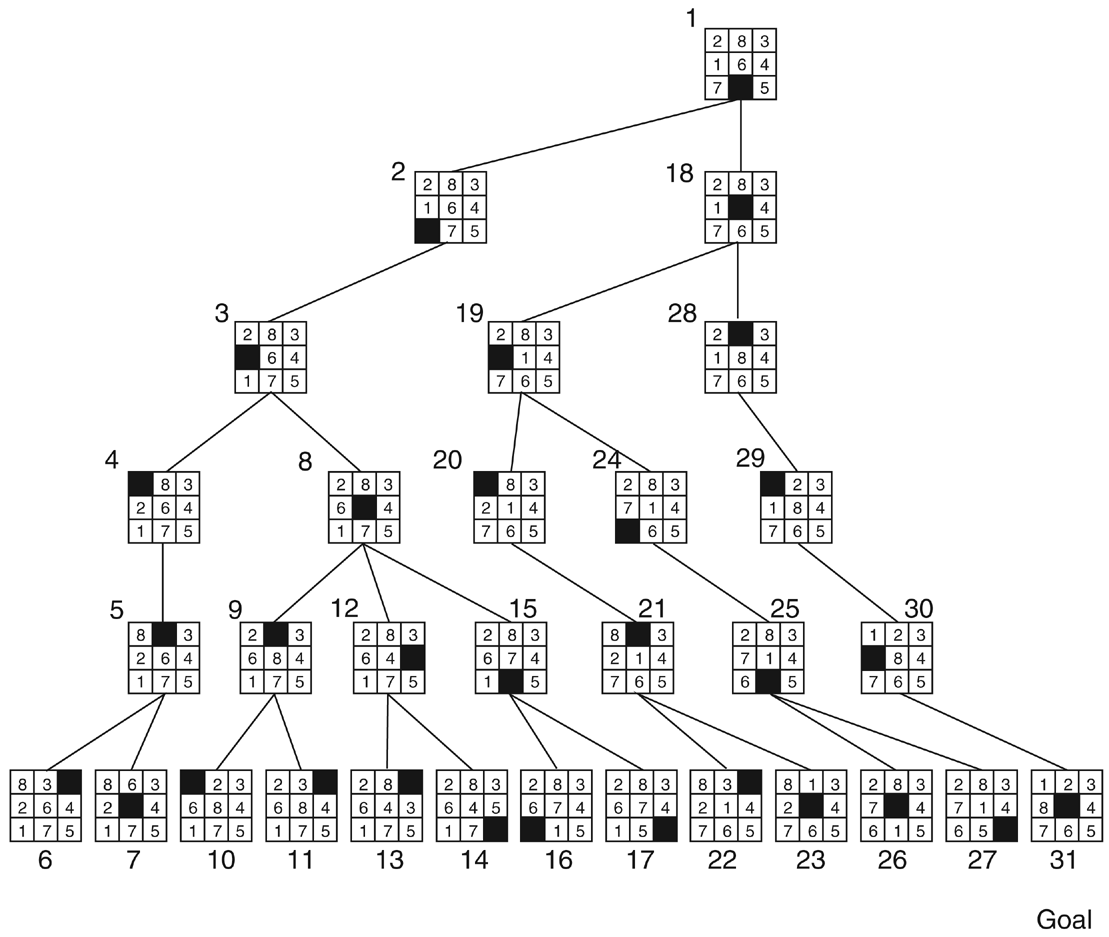 Pencarian Blind/Sederhana
BFS dan DFS disebut “Blind search” dalam arti bahwa metode ini tidak memiliki pengetahuan tentang masalah sama sekali selain ruang permasalahan 
Metode BFS dan DFS disebut juga brute-force search, uninformed search, atau weak method
Dengan metode ini tidak dapat berharap terlalu banyak, tapi metode ini memberikan:
	- Worst-case scenarios
	- dasar dari algoritma berikutnya
14 Jan 2004
Strategi Pencarian (Search Strategy)
Strategi pencarian didefinisikan dengan memilih urutan perluasan node.
Strategi dievaluasi sebagai berikut:
completeness: apakah selalu menemukan solusi jika solusi itu ada?
time complexity: jumlah node yang dihasilkan
space complexity: jumlah maksimum node di memori
optimality: apakah selalu menemukan solusi dengan biaya paling rendah? 
Kompleksitas waktu dan ruang diukur dari segi 
b: faktor percabangan maksimum dari search tree
d adalah kedalaman solusinya 
m adalah kedalaman maksimum dari tree
40
Evaluasi untuk Algoritma BFS
Completeness: 	Yes, if b is finite

Time complexity:	O(b d), i.e., exponential in d (Rem: b is 			no. of 	branches)

Space complexity:	O(b d), keeps every node in memory

Optimality:		Yes, if cost = 1 per step; not optimal in 				general
 where b is the branching factor, d is the depth of the solution
Kelebihan BFS
Tidak akan menemui jalan buntu
Jika ada satu solusi, maka BFS akan menemukannya. Dan jika ada lebih dari satu solusi, maka solusi minimum akan ditemukan.
Kelemahan BFS
Membutuhkan memori yang cukup banyak, karena menyimpan semua node dalam satu pohon.
Membutuhkan waktu yang cukup lama, karena akan menguji n level untuk mendapatkan solusi pada level ke-(n+1)
Evaluasi untuk Algoritma DFS
Completeness: 	No, fails in infinite state-space
Time complexity:	O(b m)
	terrible if m is much larger than d
    but if solutions are dense, may be much faster than breadth-first
Space complexity:	O(bm )
Optimality:		No

where b is the branching factor, m is the maximum depth of the tree
Kelebihan DFS
Membutuhkan memori yang relatif kecil, karena hanya node-node pada lintasan yang aktif saja yang disimpan.
Secara kebetulan, metode DFS akan menemukan solusi tanpa harus menguji lebih banyak lagi dalam ruang keadaan.
Kelemahan DFS
Memungkinkan tidak ditemukan tujuan yang diharapkan
Hanya akan mendapatkan 1 solusi pada setiap pencarian
7
C
B
2
2
S
2
Z
1
4
5
3
D
A
Tugas 1
Tugas 2Traveling Salesperson Problem
Dari kota A mengunjungi kota lainnya dan kembali ke kota A
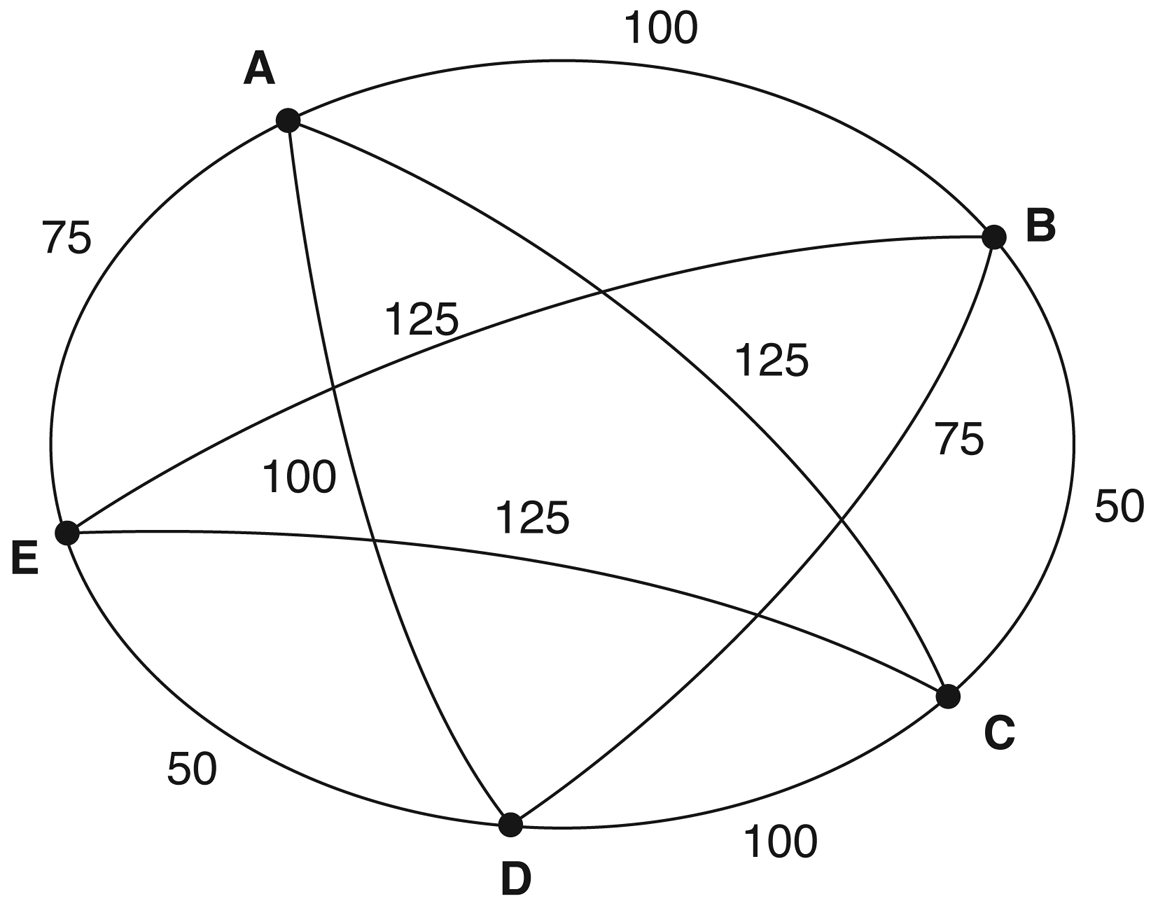 Tugas
Selesaikan Tugas 1 dan Tugas 2:
Representasikan kasus diatas dengan tree
Selesaikan kasus diatas dengan metode:
Breadth First Search
Depth First Search